3. CLASS POLICY
3.1. Class participation
Active participation in the following activities:
Video conferences (2)
Discussion forums (6)
Speaking assignments (2)
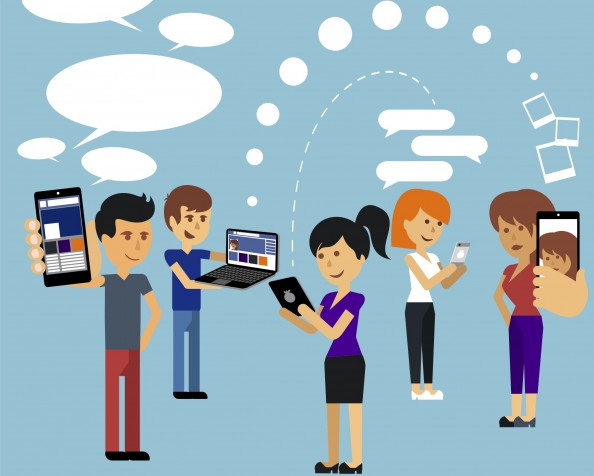 Participate in quizzes and tests (4)
Daily assignments (10)
3.2. Assignments
KAT 1 (10 daily assignments)
KAT 2 (6 discussion forums)
KAT 3 (2 speaking tasks)
3.3. Cheating and plagiarism
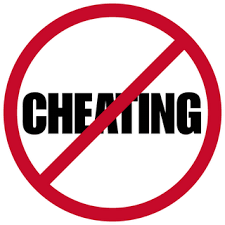 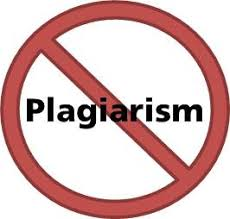 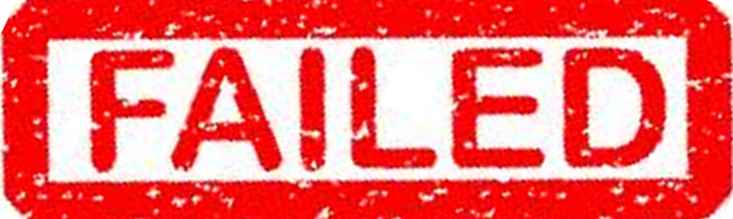 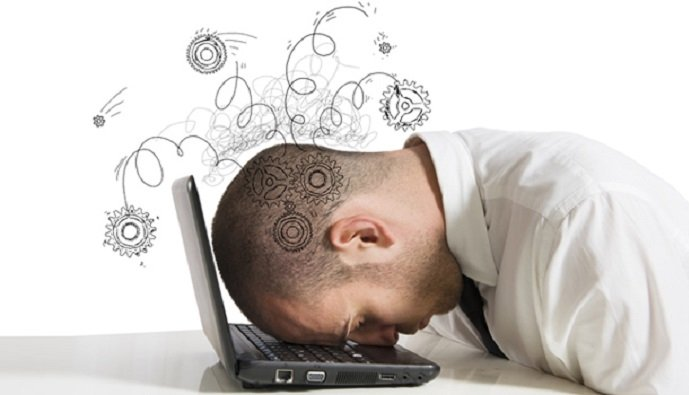 Summary 3
Participations
Class Policy
Assignments
3.1. Video conferences, discussion forums, daily assignments, speaking tasks, quizzes and tests
Cheating and Plagiarism
3.2. KAT 1 (Daily assignments), KAT 2 (Discussion forums), KAT 3 (Speaking assignments)
3.3. No Cheating, No Plagiarism – Failed the course
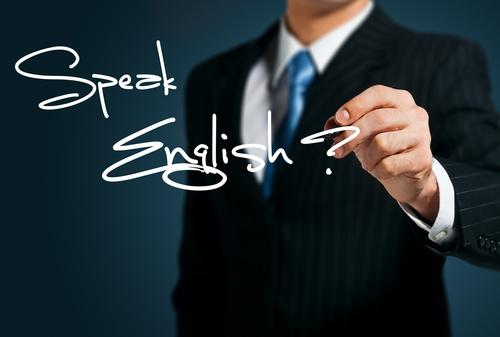 For the Lord gives wisdom; from His mouth comes knowledge and understanding. (Proverbs 2: 6)
Thank you and God bless you!